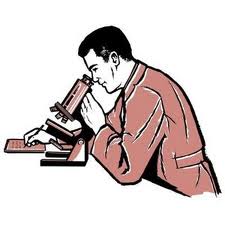 بسم الله الرحمن الرحيم

140 micro


 :Lab (2)

Sterilization
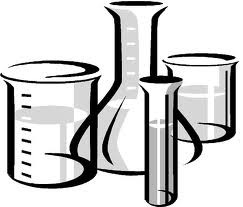 Sterilization  :
Process which makes things free of microbes .
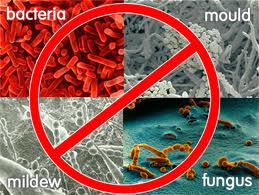 Things that can be sterilized :
Pipettes
Beakers
Flasks
Petri dishes
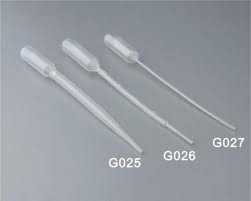 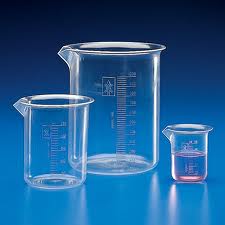 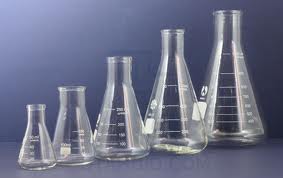 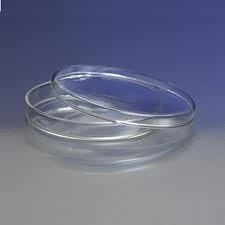 Things that can be sterilized :
Needles
Apparatus
Clothes
Media
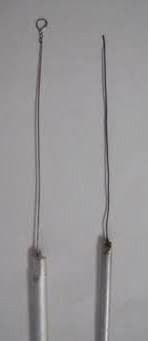 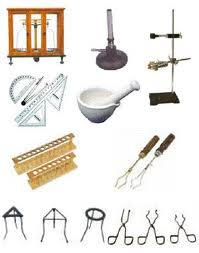 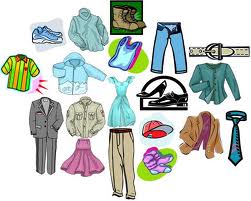 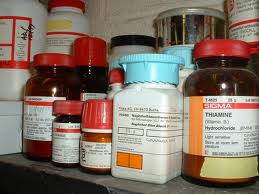 There are 3 different sterilization principles:
1- Heat sterilization
2- Chemical sterilization
3-Radiation sterilization
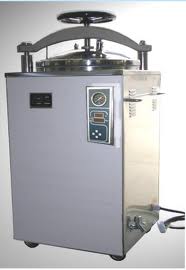 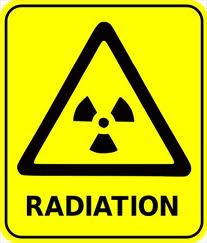 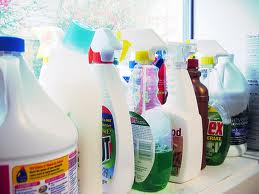 There are 2 procedures depending on the tolerance of the material used:






Advantages: It is the simplest, most effective and inexpensive method.
1- Heat sterilization
1- Steam sterilization (Autoclaving) or wet .
2-Dry heat sterilization 
(hot air oven).
1- Steam sterilization (Autoclaving) or wet :
It includes autoclaves
Used to sterilize culture media, glassware etc. 
Usually it operates at 15 lb/sq. inch steam pressure (121.5 C) for 30 min.
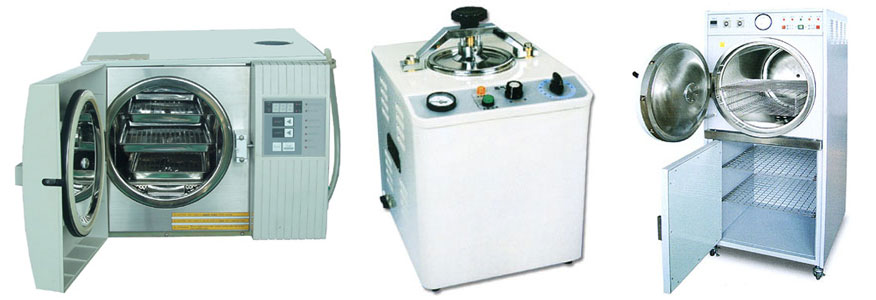 2-Dry heat sterilization 
(hot air oven) :
1- It includes oven. 
After sterilization wrap them in aluminium foil to avoid recontamination.
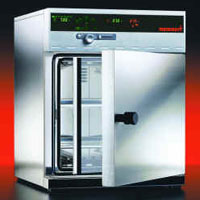 Direct heat :
2- Needles and loops are sterilized.
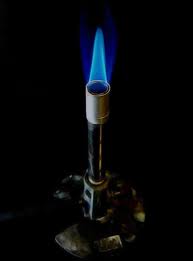 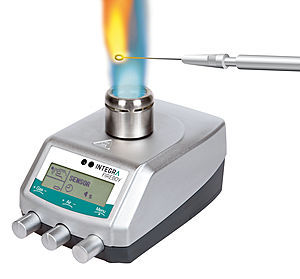 Bunsen burners , flames
There are 3 different sterilization principles:
1- Heat sterilization
2- Chemical sterilization
3-Radiation sterilization
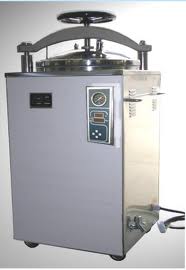 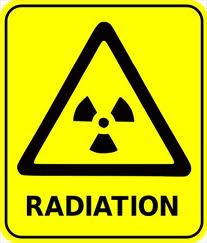 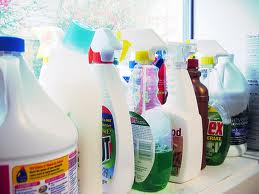 2- Chemical sterilization
50% Dettol
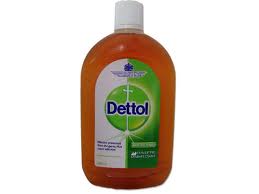 Ethylene oxide  and formalin
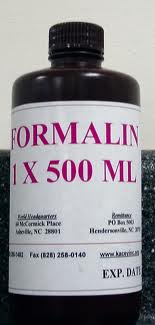 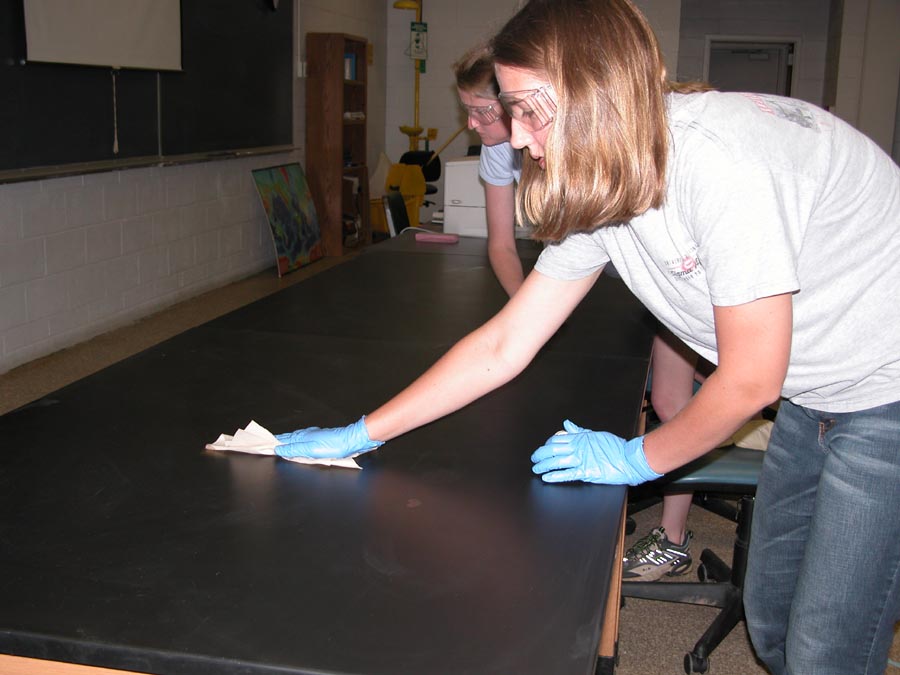 For sterilizing disposable materials (that can not tolerate high temperatures).
Benches /tables
There are 3 different sterilization principles:
1- Heat sterilization
2- Chemical sterilization
3-Radiation sterilization
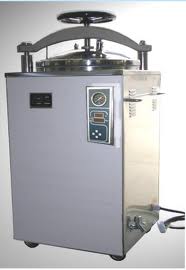 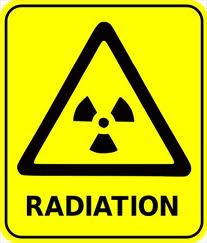 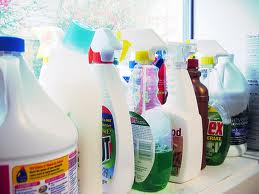 Gamma rays,U.V  Rays.
3-Radiation sterilization
Other sterilization techniques:

Filtration
Boiling
Cold temperature
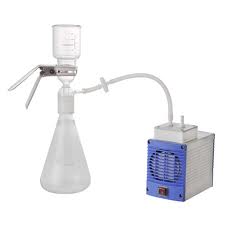 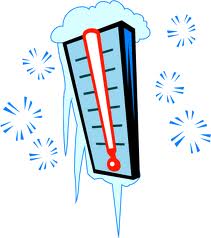 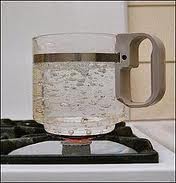 Thanks…
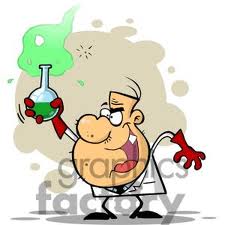 Shroog Al-Shahrani